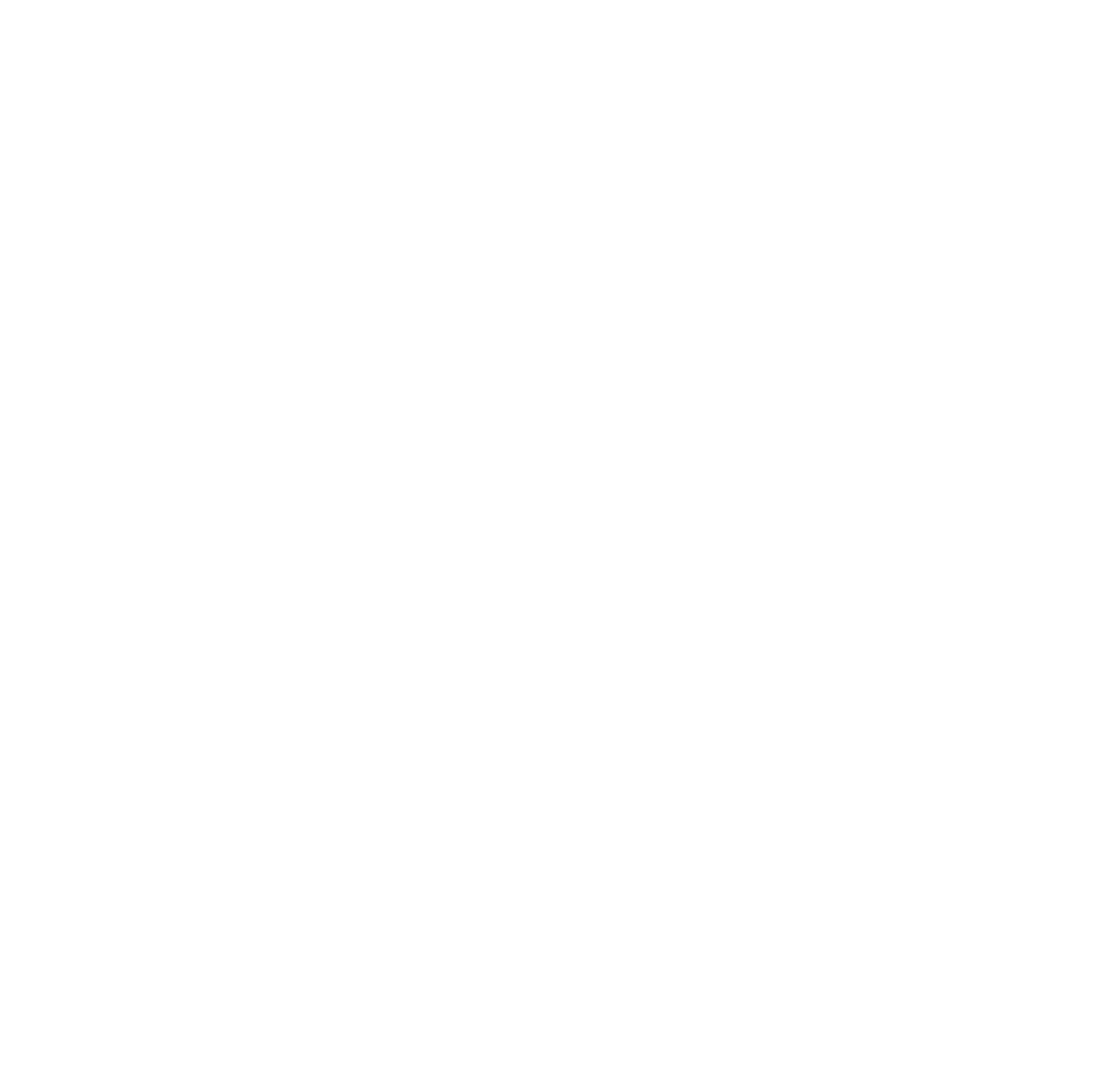 Informatīvs ziņojums par p/a «Carnikavas komunālserviss» iekšējo auditu
“Pašvaldības teritorijas, ceļu un nekustamā īpašuma apsaimniekošana”
ĀDAŽU NOVADA PAŠVALDĪBA    22.01.2025.
Iekšējā audita veicējs
SIA “Audita Akadēmija”: 
23.10.2024. noslēgts līgums Nr. JUR 2024-10/1075 par PA “Carnikavas komunālserviss” (turpmāk – CKS) iekšējo auditu sistēmā “Pašvaldības teritorijas, ceļu un nekustamā īpašuma apsaimniekošana”.
Līgums izpildīts termiņā.
Ādažu novada pašvaldība 22.01.2025.
Iekšējā audita mērķis

Sniegt Pašvaldībai pārliecību par:
 iekšējās kontroles sistēmas darbību un efektivitāti.
 konkrētiem ieteikumiem iekšējās kontroles sistēmas uzlabošanai auditējamā sistēmā “Pašvaldības teritorijas, ceļu un nekustamā īpašuma apsaimniekošana”.
Ādažu novada pašvaldība 22.01.2025.
Iekšējā audita saturs un apjoms
Saturs: 
darba organizācija, t.sk., objektu uzskaite, apsekošana, tehniskā stāvokļa novērtēšana; 
veicamo darbu plānošana, attīstības plānošana, t.sk. investīciju un prioritāšu noteikšana;
 izpildes kontrole, t.sk. pašvaldības informēšanu par apsaimniekojamo īpašumu pārvaldības nodrošināšanu. 
Apjoms:
pašvaldības elektroapgādes objektu sistēma (ielu apgaismojuma elektrolīniju, pašvaldības ēku elektroinstalācijas, u.c.)
pašvaldības īpašumā vai lietojumā esošo parku, skvēru un citu zaļo zonu apsaimniekošana
ielu, ceļu, laukumu, ietvju un gājēju celiņu, kā arī tiltu remontdarbu un rekonstrukcijas plānošana, remonti un rekonstrukciju veikšana, ikdienas uzturēšana, zāliena pļaušana, sniega tīrīšana u.c.; 
pašvaldības ēku un telpu renovācijas un remontdarbu plānošana un izpilde, kā arī ikdienas uzturēšana; 
pašvaldības meliorācijas un pašvaldības meliorācijas sistēmu attīstības plānošana, izbūve, rekonstrukcija un ikdienas uzturēšana.
Ādažu novada pašvaldība 22.01.2025.
Iekšējās kontroles sistēmu novērtējums
Pārbaudāmās jomas
Vērtējums
elektroapgādes objektu sistēma;
parku, skvēru un citu zaļo zonu apsaimniekošana;
ielu, ceļu, laukumu, ietvju un gājēju celiņu, kā arī tiltu remontdarbu un rekonstrukcijas plānošana, remonti un rekonstrukciju veikšana, ikdienas uzturēšana, zāliena pļaušana, sniega tīrīšana u.c.; 
pašvaldības meliorācijas sistēmu attīstības plānošana, izbūve, rekonstrukcija un ikdienas uzturēšana; 


pašvaldības ēku un telpu renovācijas un remontdarbu plānošana un izpilde, kā arī ikdienas uzturēšana
Konstatēti atsevišķu kontroļu trūkumi - nepieciešami      uzlabojumi, pilnveidojot esošos risku mazinošos pasākumus, ņemot vērā ieguvumus un izmaksas, kas sabalansētas ar negatīvo efektu.
Uz esošajām kontrolēm nevar pilnībā paļauties - nepieciešami uzlabojumi, ieviešot jaunus risku mazinošos pasākumus, ņemot vērā ieguvumus un izmaksas, kas sabalansētas ar negatīvo efektu.
Ādažu novada pašvaldība 22.01.2025.
Ieteikumi (1-3)
CKS pilnveidot vidēja termiņa plānošanas dokumentu “Ādažu novada ceļu un ielu programma”, papildus iekļaujot  informāciju par apsaimniekotajiem tiltiem un laukumiem (auto stāvvietas u.c. apsaimniekoto īpašumu teritorijā esošie laukumi), to tehnisko stāvokli, plānotajām uzturēšanas izmaksām un nepieciešamajām investīcijām vidējā termiņā.
Pašvaldībai sadarbībā ar CKS pārskatīt investīciju plānošanas procesu, t.sk. jautājumā par prioritāšu noteikšanu un investīciju budžeta plānošanu vidējā termiņā (vismaz 3 gadu periodā).
Aktualizēt IuCUN vadītāja amata aprakstu, precizējot pienākumus attiecību uz ceļu un ielu apsekošanu atbilstoši faktiskajai situācijai, t.sk. nosakot pienākumu informāciju par ceļu un ielu aktuālo stāvokli (gradācijas) uzturēt Ceļu un ielu programmā.
Ādažu novada pašvaldība 22.01.2025.
Ieteikumi (4-6)
4. Lai nodrošinātu apsaimniekojamo ēku  izsekojamu pārvaldību (t.sk. informāciju par defektiem, veicamajiem darbiem, izpildes termiņiem u.c.) pilnveidot esošo reģistru  vai iegādāties atbilstošu ēku pārvaldības IT risinājumu.
5. Pašvaldībai sadarbībā ar CKS pārskatīt domes 28.12.2022. noteikumus Nr.45 “Pašvaldības ēku un būvju pārvaldīšanas noteikumi”, aktualizējot CKS atbildības jomas (izslēdzot ūdensapgādi un siltumapgādi), kā arī izvērtēt iespēju apvienot Remontdarbu plānu un Ziņojumu par īpašumu pārvaldīšanu vienā jaunā vidēja termiņa plānošanas dokumentā “Ēku un būvju programma”. Dokumentā ietvert būtiskāko informāciju apsaimniekojamo īpašumu  pārvaldības nodrošināšanai, t.sk. visu īpašumu sarakstu, tehniskā stāvokļa novērtējumu par visām būtiskākajām pārvaldības darbībām, plānotās uzturēšanas izmaksas un investīcijas vidējā termiņā (3 gadiem), veicamo darbu prioritātes, kā arī analīzi, secinājumus un īpašumu izmantošanas perspektīvas (t.sk. nosakot dokumenta pastāvīgu aktualizēšanas nepieciešamību - ieteicams līdz kārtējā gada budžeta projekta izstrādei). 
6. Lai nodrošinātu pietiekami efektīvu ēku un būvju apsaimniekošanas izmaksu plānošanu, nodalīt:
ēku, būvju ikdienas uzturēšanas t.sk. neplānotu/avārijas remontdarbu plānošanu – sagatavojot ikgadējo remontdarbu plānu (pamatbudžeta daļa);
investīciju (pārbūves, rekonstrukcijas) plānošanu – investīcijas iekļaujot CKS kopējā investīciju plānā saskaņā ar 2.ieteikumā norādīto (investīciju budžeta daļa).
Ādažu novada pašvaldība 22.01.2025.
Ieteikumi (7-11)
7. Iekšējā reģistrā “Melioracijas_sistemas_gravju_apsaimniekosanas_plans” ietvert informāciju par Meliorācijas sistēmu tehniskā stāvokļa novērtējumu.
8. Izvērtēt iespēju pārskatīt funkciju sadalījumu CLN un TNN, nepieciešamības gadījumā optimizējot, nodrošinot vienādu pieeju abu labiekārtošanas nodaļu darbu organizēšanā.
9. CKS sagatavot un regulāri uzturēt labiekārtošanas, t.sk. uzturēšanas darbu veikšanai nepieciešamās lielās un mazās tehnikas  uzturēšanas un nomaiņas plānu vidējam termiņam – vismaz 3 gadiem, ietverot arī operatīvajā nomā plānotās tehnikas izmantošanas iespējas.
10. CKS vidēja termiņa stratēģijā 2026.-2028.gadam iekļaut informāciju par būtiskākajiem īpašumu pārvaldības rezultatīvajiem rādītājiem nozīmīgākajās jomās, kā arī informāciju par klientu apmierinātību CKS darbības jomās.
11. Izvērtēt iespēju CKS Vidēja termiņa stratēģijā vai ikgadējā budžeta izstrādes dokumentācijā iekļaut ārpakalpojumu izmantošanas ekonomiskā pamatojuma izvērtējumu ārpakalpojumiem:
ceļu un ielu ziemas uzturēšanu;
telpu uzkopšanu (Ādažu novada dome, Carnikavas vidusskola);
telpu apsaimniekošanu (Ādažu novada dome);
ēku elektroapgāde un ielu apgaismojums.
Ādažu novada pašvaldība 22.01.2025.
Paldies par uzmanību!
Ādažu novada pašvaldība 22.01.2025.